Habitat selection by Dall’s sheep is influenced by multiple factors including direct and indirect climate effects
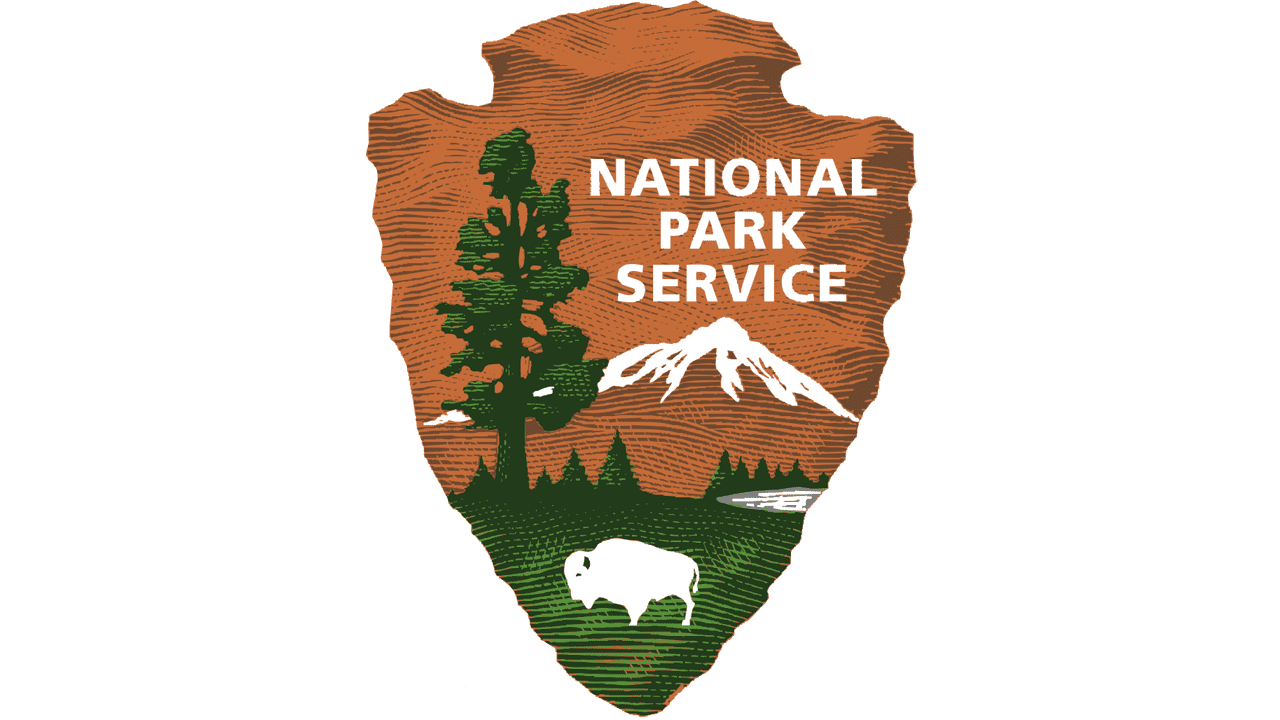 J.L. Aycrigg, A.G. Wells, E.O. Garton, B. Magipane, G.E. Liston, L.R. Prugh, and J.L. Rachlow
 (2021) PLOS One DOI: https://doi.org/10.1371/journal.pone.0248763
Background: 
Rapidly changing arctic and boreal environments could decouple behavioral and demographic traits of animals from the resource pulses that shaped their evolution. Dall’s sheep (Ovis dalli dalli) are well adapted to these ecosystems. They survive long, severe winters and reproduce during summers with short growing seasons. We sought to understand the vulnerability of Dall’s sheep to a changing climate in Lake Clark National Park & Preserve.
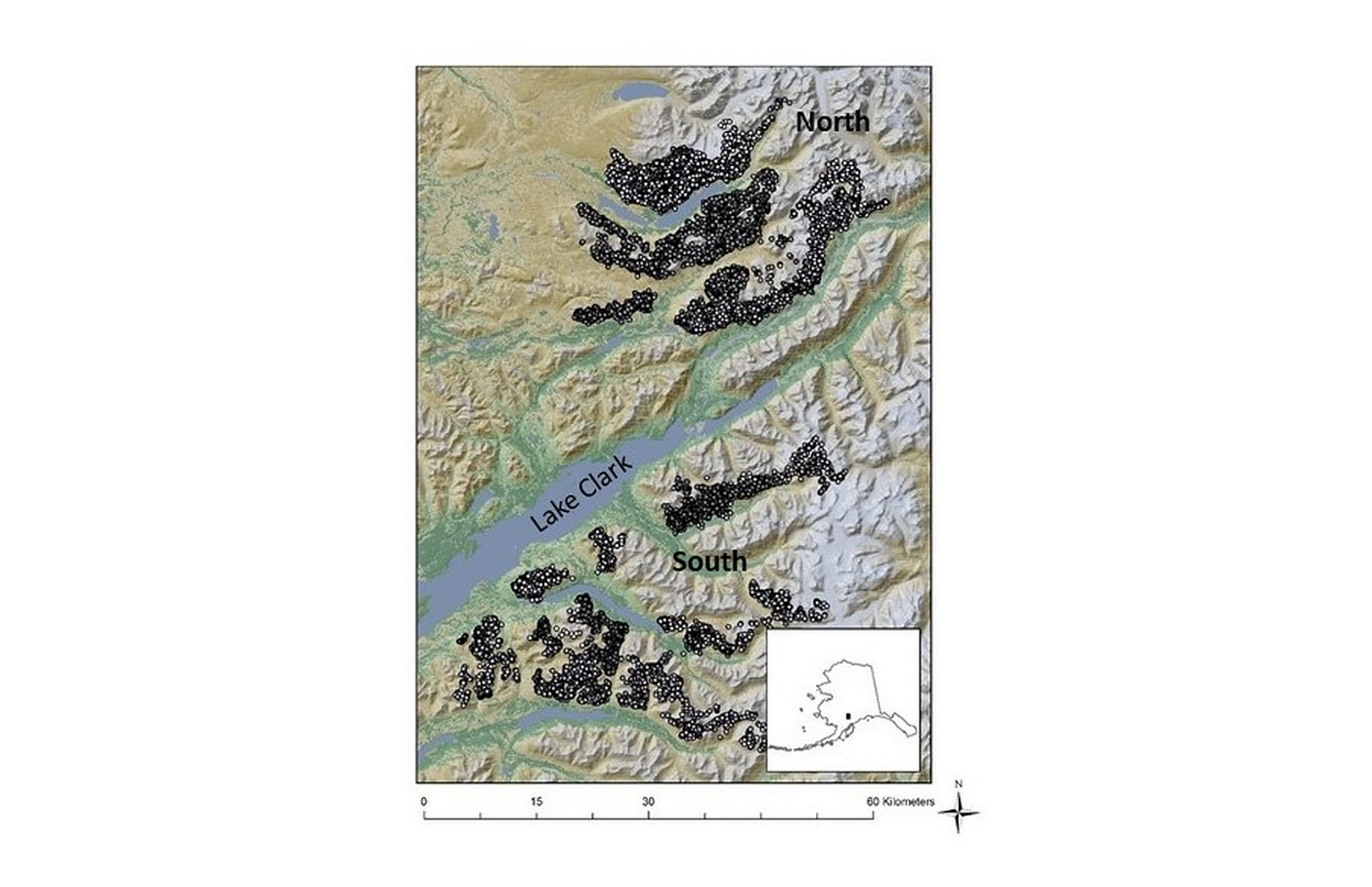 Analysis:
We developed ecological hypotheses about nutritional needs, security from predators, energetic costs of movement, and thermal shelter to describe habitat selection during winter, spring, and summer.  We used locations from 20 GPS-collared Dall’s sheep in 2006 – 2007 to construct a synoptic model of animal space. This model used remotely-sensed habitat and climate variables to estimate parameters of habitat selection by individuals and calculated likelihoods for ecological hypotheses within season models.
Results:
We found that seasonal habitat selection was influenced by multiple ecological requirements simultaneously. Climate directly influenced habitat selection  during spring lambing when sheep selected areas with lower snow depths, less snow cover, and higher air temperatures. Indirectly, climate is linked to the expansion of shrub/scrub vegetation, which was avoided in all seasons.
Significance:
Dall’s sheep select habitat to meet multiple needs across seasons and they are finely tuned to patterns of phenology and climate. Direct and indirect effects of a changing climate may reduce their ability to balance their needs and lead to continued population declines. Habitat management that maintains connectivity among subpopulations should promote resiliency of Dall’s sheep populations.
Lake Clark National Park and Preserve, Alaska with representative GPS points from adult female Dall’s sheep.
[Speaker Notes: Author list: Authors consist of NASA ABoVE investigators and collaborators from the University of Idaho, National Park Service,  Colorado State University, and University of Washington.  

Study site: Lake Clark National Park and Preserve, Alaska

Funding: NASA ABoVE grant to Laura Prugh (NNX15AU21A) and USDOI National Park Service grant to Jocelyn Aycrigg, Adam Wells, Janet Rachlow, and Edward O. Garton (Cooperative Agreement #H8W07110001) 

Citation: Aycrigg JL, Wells AG, Garton E.O, Magipane B, Liston GE, Prugh LR, et al. (2021) Habitat selection by Dall’s sheep is influenced by multiple factors including direct and indirect climate effects. PLoS ONE 16(3): e0248763. https://doi.org/10.1371/journal.pone.0248763.0244787]